Программа круглого стола "Оценивание деятельности учителей в школе 
в рамках аттестации: проблемы, опыт, перспективы развития"
Правила работы
Говорить кратко и по существу 
Выражать конструктивное мнение по обсуждаемому вопросу
Соблюдать тайм-менеджмент
Лист обратной связи
Эффективные подходы организации и управления процессом школьного оценивания
Татимбеков Рашит Шабдинович, 
заместитель директора по НМР НИШ ФМН г.Костаная
Изучение нормативных документов
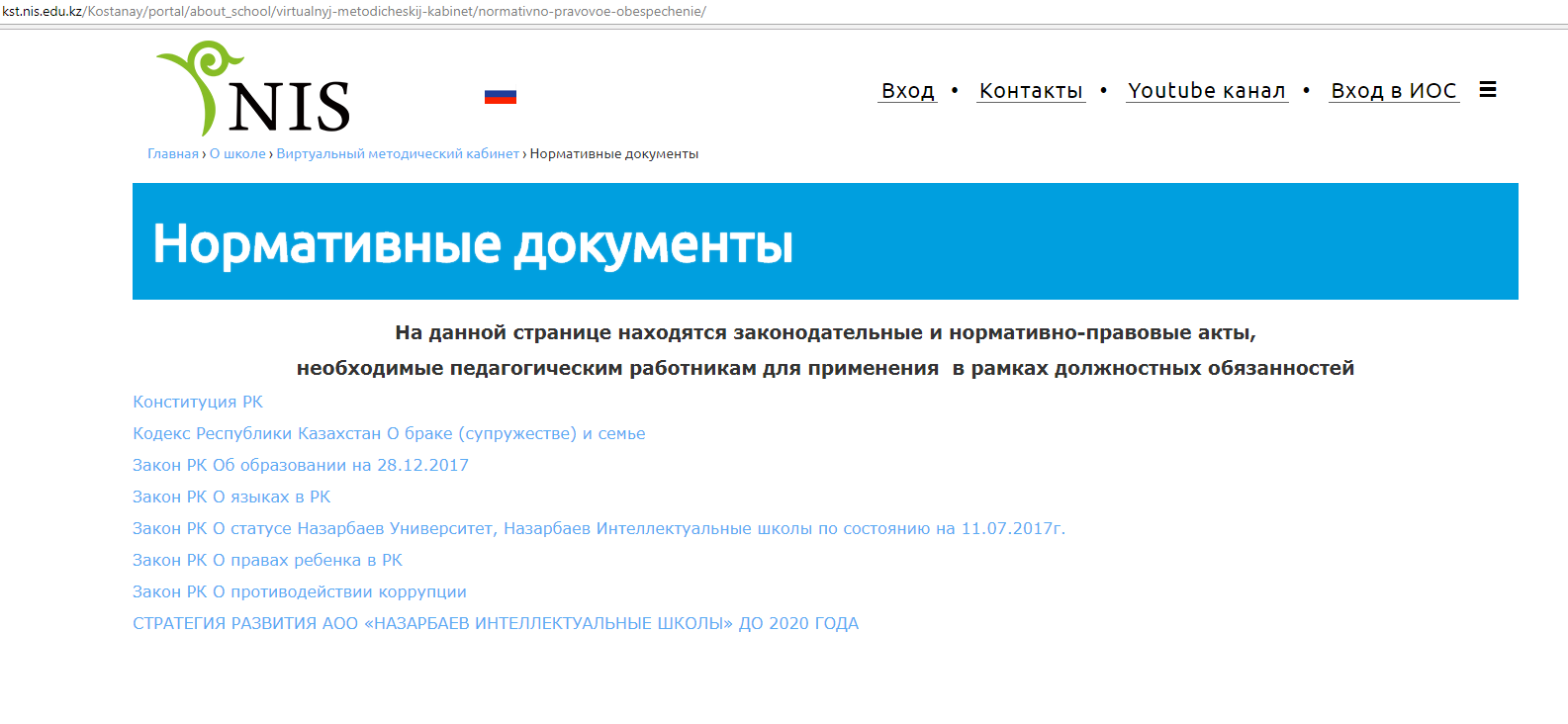 На школьном портале размещены ссылки для скачивания и просмотра нормативно-правовых документов АОО «НИШ», обозначенных в квалификационных требованиях
http://kst.nis.edu.kz/Kostanay/portal/about_school/virtualnyj-metodicheskij-kabinet/normativno-pravovoe-obespechenie/
Целеполагание профессионального развития
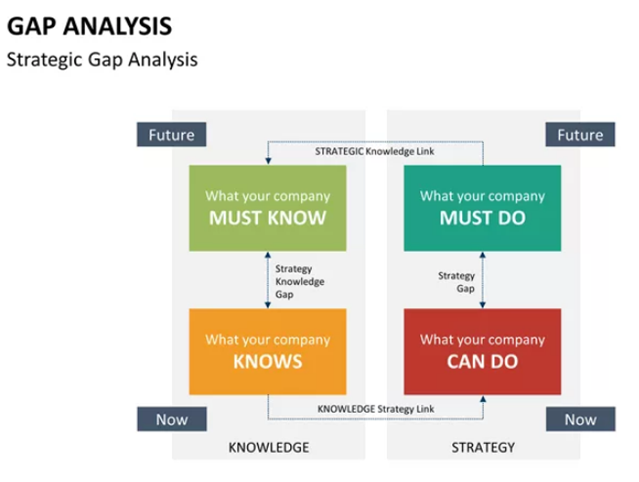 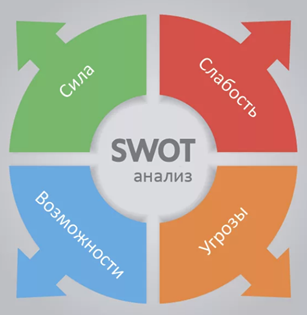 Диагностика слабых и сильных сторон учителя
Индивидуальный план профессионального развития учителя
Ссылки на показатели ПРИШ, планы НМР, УР, ПЭР, ВР и ВС
Совместное планирование
http://kst.nis.edu.kz/Kostanay/portal/wp-content/uploads/2018/01/tablitsa-otsenivaniya.pdf
Совместное планирование
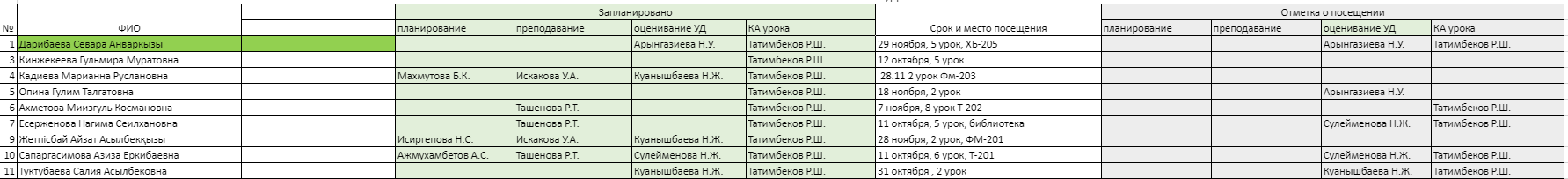 Наблюдение, анализ и предоставление обратной связи
Вызывает затруднение организация деятельности наблюдателей по оформлению листов наблюдения. Данная проблема была решена через создание документов с ограниченным доступом для редактирования в One DRIVE.
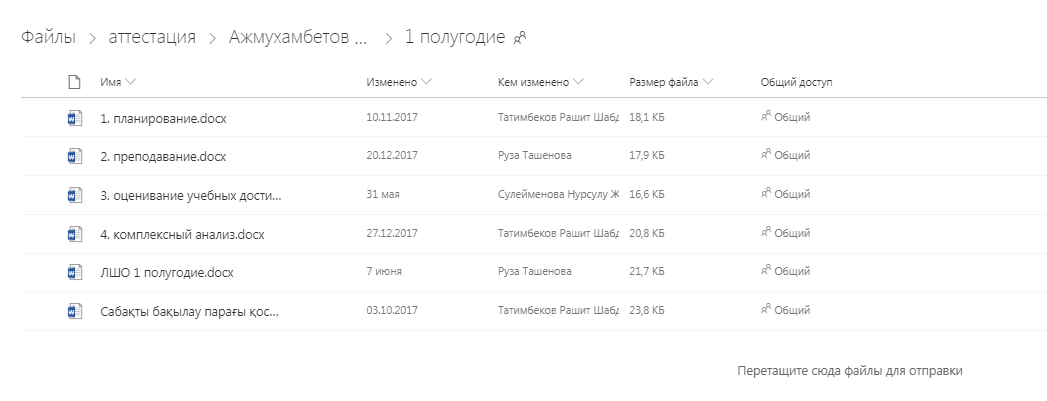 На школьном портале размещены листы формы листов наблюдения урока и листов школьного оценивания по полугодиям на двух языках.
http://kst.nis.edu.kz/Kostanay/portal/about_school/virtualnyj-metodicheskij-kabinet/metodicheskaya-sluzhba/attestatsiya/
Обзор профессиональной деятельности
Осуществляется на основе анализа педагогической деятельности за учебный год:
Качество знания
Взаимодействие в профессиональном сообществе
Работа с одаренными учащимися
Трансляция опыта
Эффективные подходы организации и управления процессом школьного оценивания
Жаксылыкова Бахытгуль Омирхановна, 
заместитель директора по НМР НИШ ХБН г. Актау
Система работы  по поддержке профессионального развития в ходе школьного   оценивания
Рабочий план подготовки к процедуре школьного оценивания
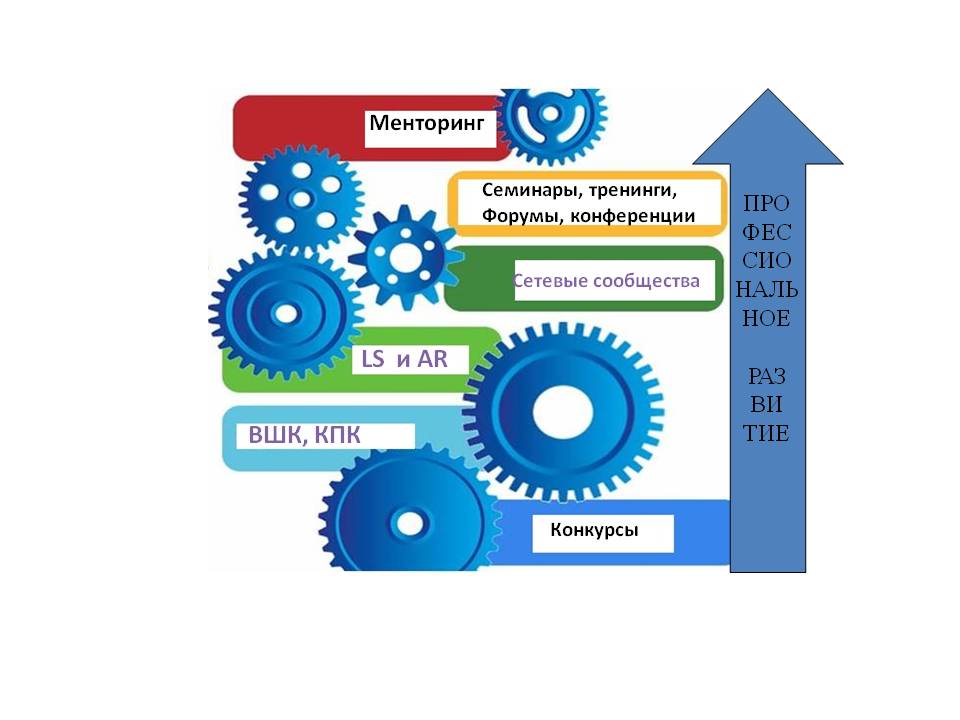 Определение цели профессионального развития
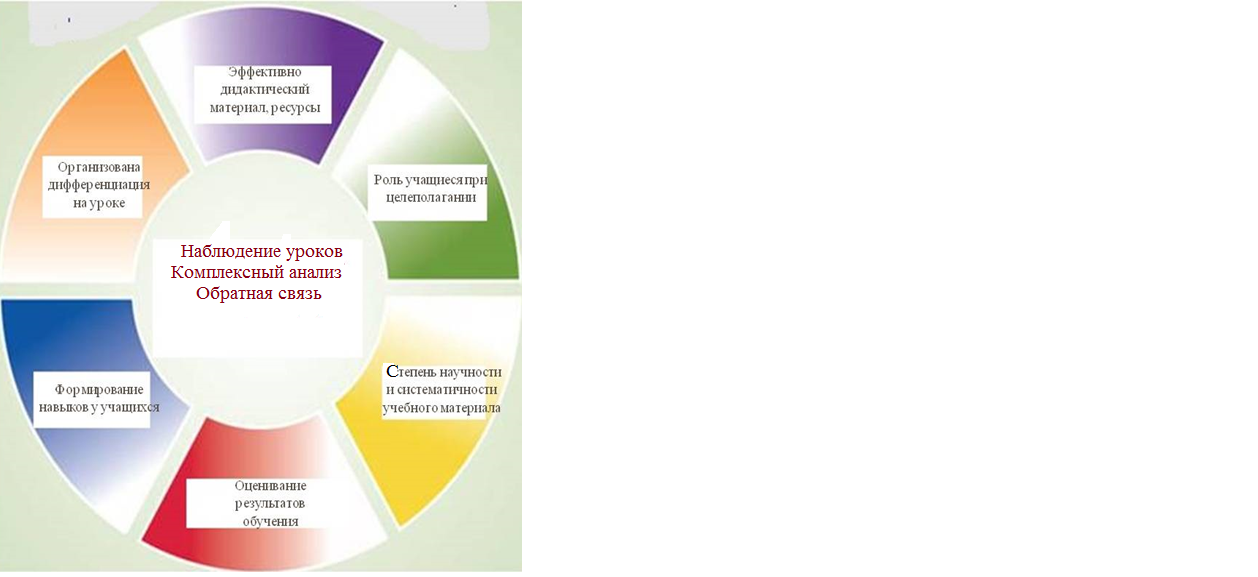 В итоге цели профессионального развития получились определенными, измеримыми, достижимыми и согласованными
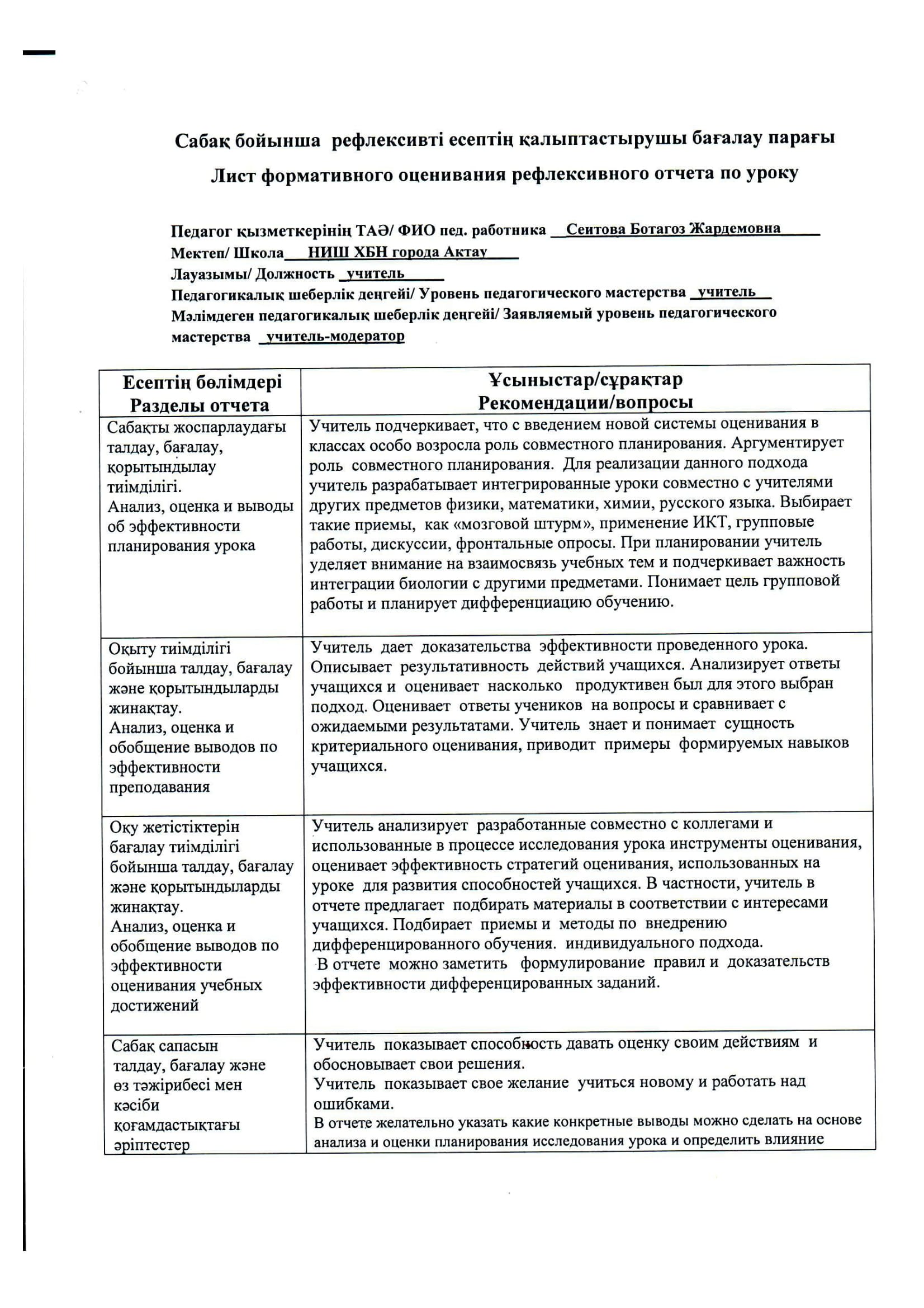 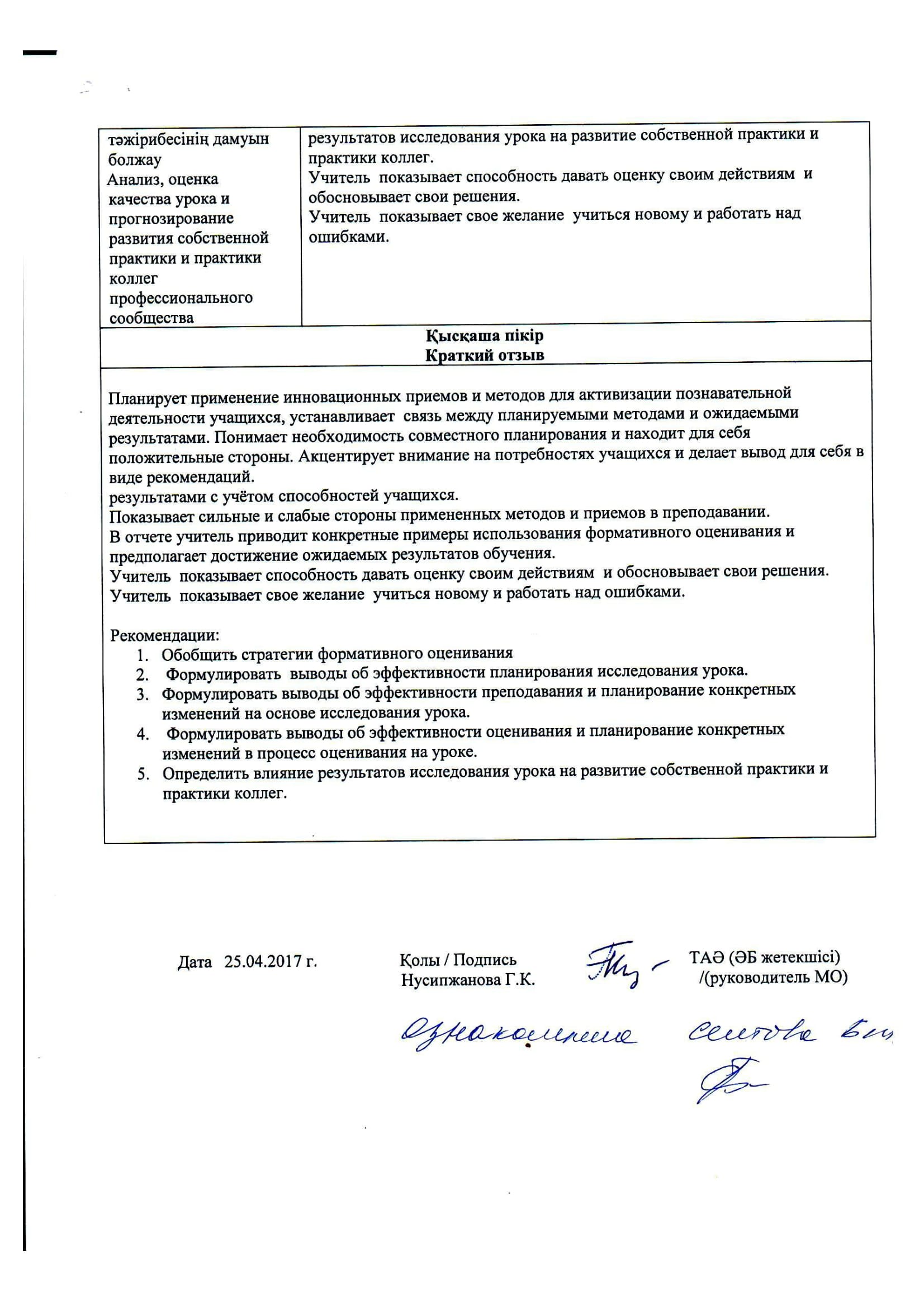 Трудности в реализации школьного оценивания и пути решения
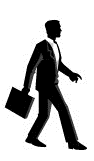 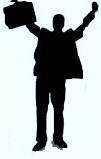 Рекомендации коллегам, реализующим школьное оценивание
Продолжать системное и непрерывное наставничество   в послеаттестационный период; 
Поддержка учителя в долгосрочной перспективе: помощь в составлении перспективного плана развития учителя, осмысленное видение будущей профессиональной деятельности учителя на 3-5-10 лет; 
Отслеживание индивидуальной  траектории профессионального роста: ежегодный  SWOT-анализ собственной педагогической деятельности и обсуждение на заседаниях МО позволит  учителю определить те направления деятельности, которые необходимо развивать,  составить план коррекции по устранению угроз, осмыслить свою деятельность.
Постановка цели профессионального развития
Мамлеева Салтанат Бекентаевна, заместитель директора по НМР НИШ ФМН г. Талдыкорган
Эффективные способы диагностики
5 Почему?
Самооценивание 
(рефлексия деятельности)
SWOT – анализ
Колесо баланса
Обзор МО
Наблюдение уроков
Формулировка цели 
профессионального развития
Конструктивная обратная связь коллеге по уроку
Внутреннее суммативное оценивание
Работа с данными учащихся: 
анализ результатов ВСО, СО, мониторинга
Внешнее суммативное оценивание
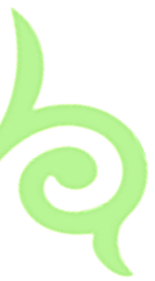 Мониторинг
Формулировка ЦПР в соответствии с уровнем педагогического мастерства 
по SMART
Цель, которую необходимо достичь, следует из потребностей учителя на основе потребностей учащихся и приоритетов развития школы (развитие ученика и развитие учителя).
Прием «Облако слов»
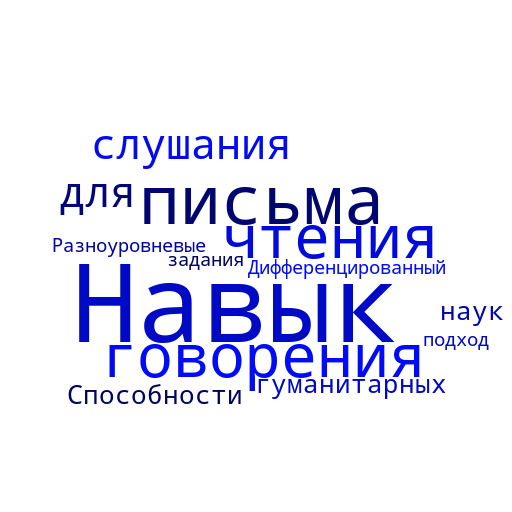 Необходимо учитывать квалификационные требования к уровню педагогического мастерства
«учитель» - потребности, 
«учитель – модератор» - способности, 
«учитель – эксперт» – критическое мышление и исследовательские навыки
«учитель – исследователь» - проектно-исследовательские навыки
Подходы формулирования ЦПР
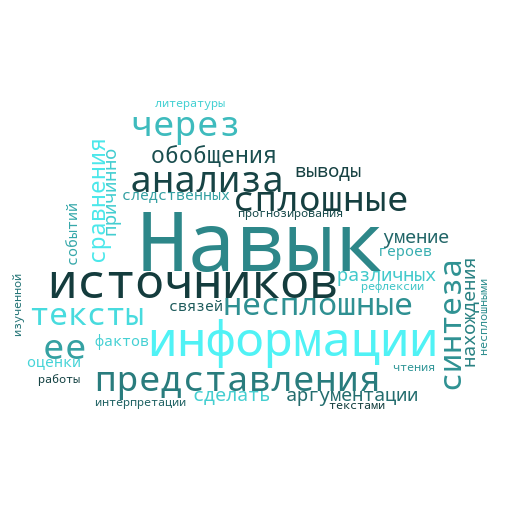 Ожидаемые результаты
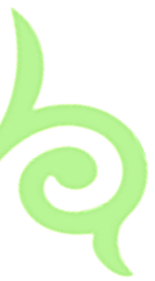 Конечный результат
Формулировка ЦПР в соответствии с уровнем педагогического мастерства по SMART
Рекомендации коллегам
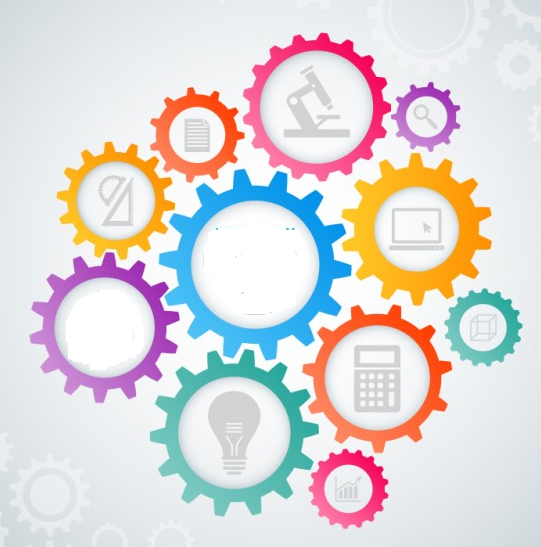 1.После формулировки ЦПР учитель должен определить 3-5 ожидаемых результата обучения учащихся
2.Необходимо сформулировать критерии оценивания (не менее трех). Подумать над тем, что будет доказательством достижения успеха учащимися, каков конечный результат
МС Творческая лаборатория по постановке исследовательского вопроса
Отчет
Постер
Статья
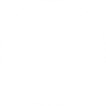 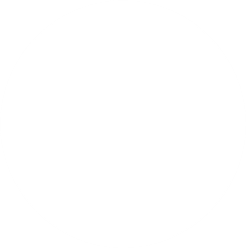 8.Полугодовой обзор практики (25.12.18г.) Годовой обзор практики (май-июнь)
Индивидуальные консультации для учителей в течение года
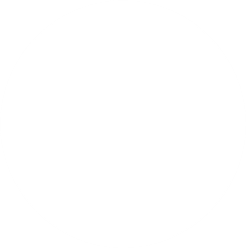 3.После ЦПР необходимо сформулировать исследовательский вопрос - исследования практики или исследования урока
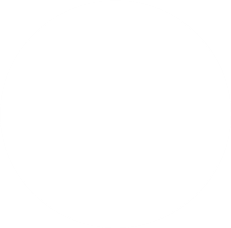 Ежегодный фестиваль исследований
(20-28 апреля)
Курс 
«Action 
Research»
ЦПМ: Исследование урока через Lesson study
7.Обсудить после комплексного анализа урока правильность ЦПР, при необходимости корректируется согласно SMART
4.Продумать этапы, ресурсы и инструменты достижения ЦПР
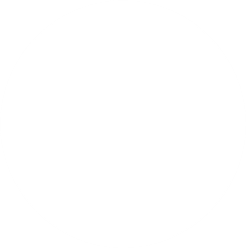 МС № 1 по теме «Исследование своей практики 
как функциональная компетентность учителя»
Курс «Развитие исследовательских навыков учащихся»
5.Необходимо обсудить правильность постановки ЦПР с 3 коллегами (критическими друзьями), при необходимости скорректировать ее
6.Обсуждение ЦПР с тренером по профразвитию
Курс «Критическое мышление»
Пример работы по постановке цели профессионального развития
Наблюдение урока: обратная связь как инструмент профессионального развития и продвижения к достижению цели профессионального развития
Сембаева Сайрангуль Кадыровна, 
заместитель директора по НМР НИШ ХБН г. Алматы
Наблюдение урока
Цель профессионального развития
«…является самым объективным источником информации о профессиональных навыках учителя» (ОЭСР,2013 г)
Планирование и преподавание – руководители МО
Оценивание – замдиректора по УР, координаторы по оцениванию
Этапы наблюдения урока:
1.Подготовительный этап
2.Наблюдение урока
3.Предоставление обратной связи
Комплексный анализ урока и ЛШО - замдиректора по НМР, УР,ПЭР,ВР
Основа - осознанность и ответственность учителей
Наблюдение урока учителя, претендующего на уровень педагогического мастерства «учитель-модератор»
Эффективные подходы и перспективы развития практики формативного оценивания рефлексивного отчёта по уроку
Ахмадиева Куралай Тлеубердиевна, 
заместитель директора по НМР НИШ г. Астаны(IВ);
Таблица для написания рефлексивного отчета
Вам в помощь данная таблица, куда вы по уровню педагогического мастерства можете распределить количество слов
«учитель»-1500 слов
 «учитель-модератор» 2000 слов
 «учитель-эксперт» 2500 слов
 «учитель-исследователь» 3000 слов
Даты сдачи рефлексивных отчетов аттестуемых учителей
Примерные вопросы для написания РО
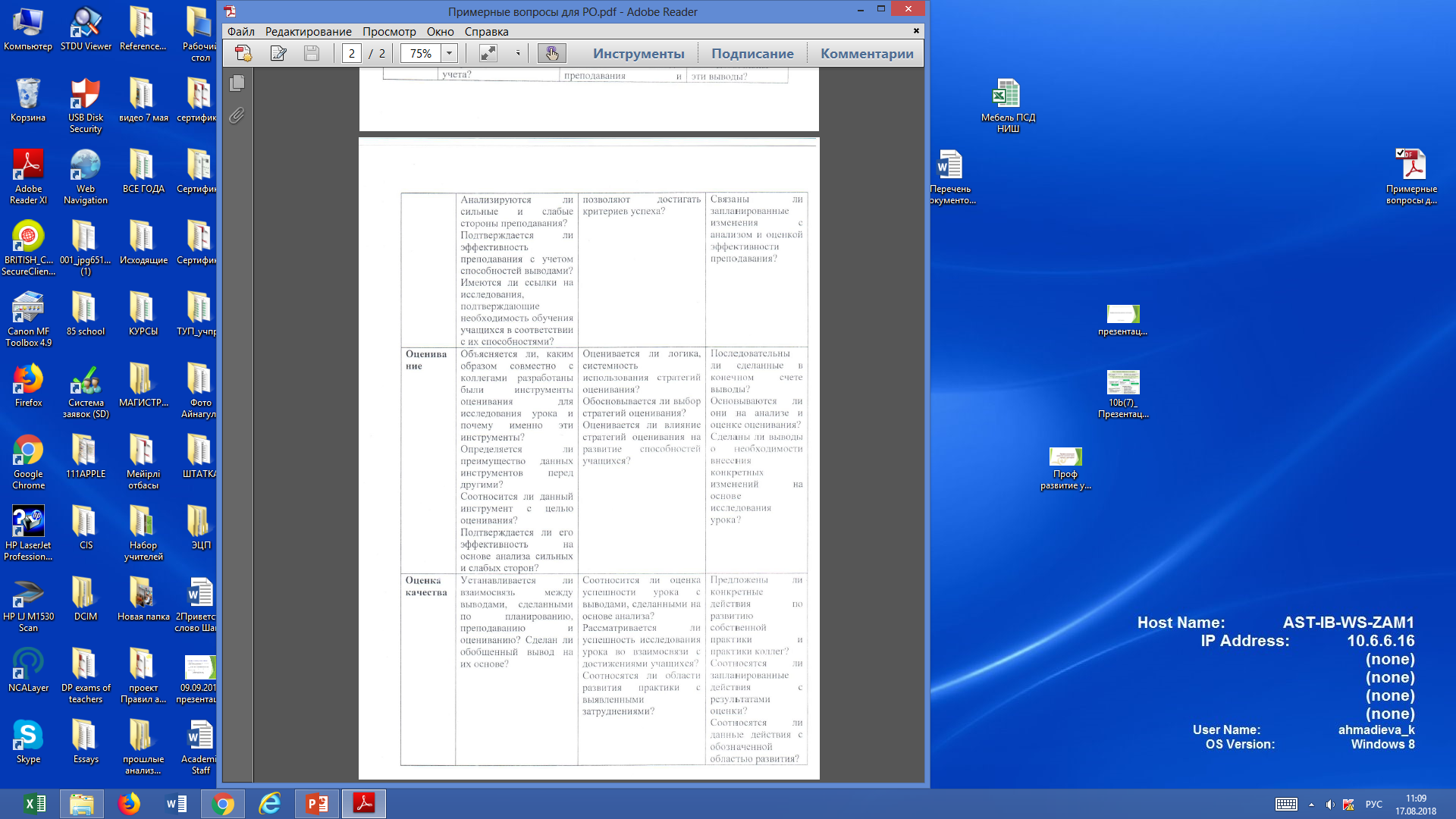 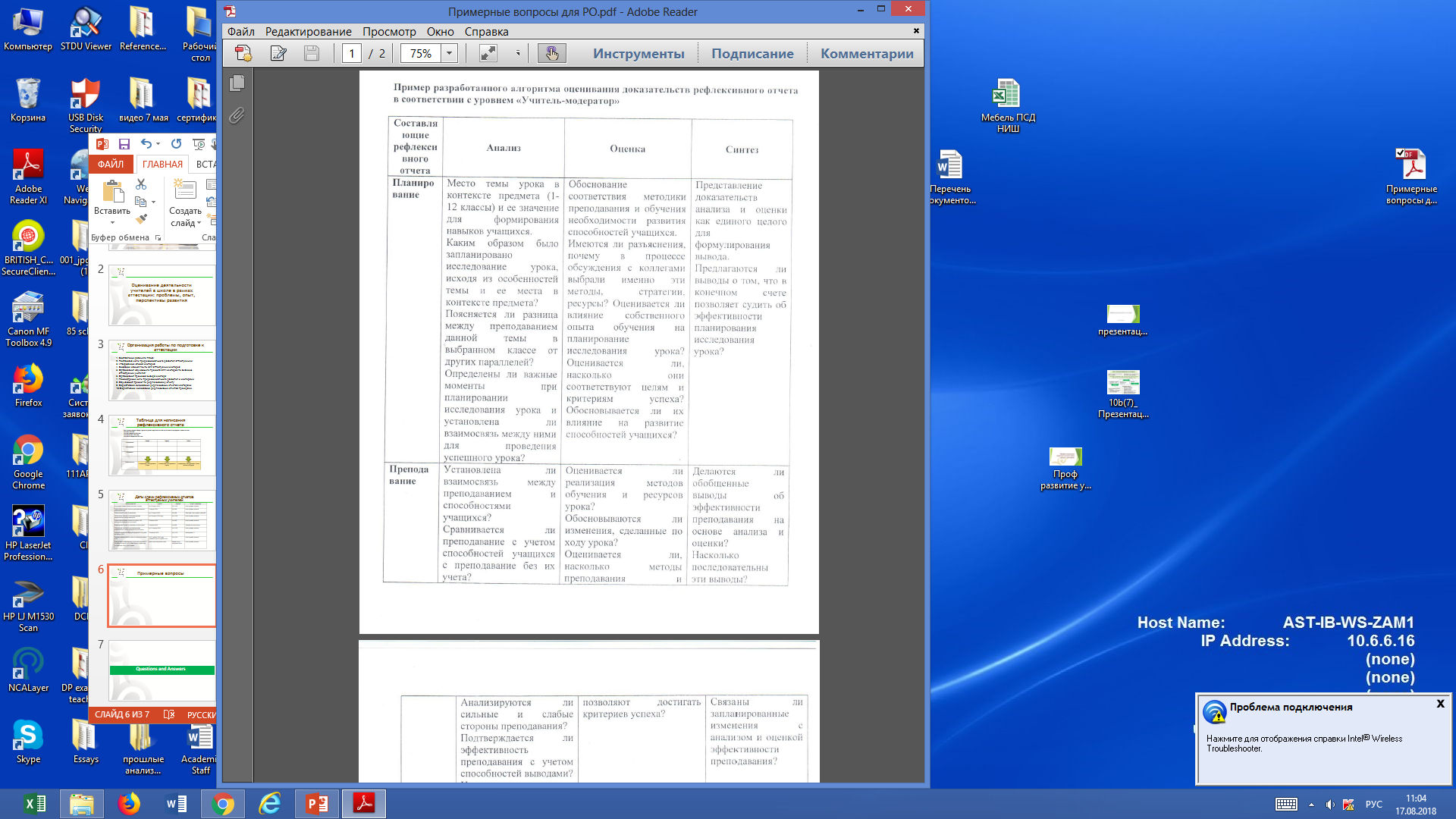 Эффективные подходы и перспективы развития практики формативного оценивания рефлексивного отчёта по уроку
Габдуллина Динара Серикказыевна, 
заместитель директора по НМР НИШ ФМН г. Семей
НИШ ФМН г.Семей. Из опыта работы
Качественная обратная связь учителю
ЦПР
Квалификационные характеристики
РО
При обсуждении посещенного урока. Здесь важно обращать внимание не только на преподавание и оценивание на уроке, но и планирование: как и почему учитель спланировал урок именно таким образом, как предполагал развитие по достижению ЦПР.
Индивидуальные встречи аттестуемого учителя и координатора по AR. В ходе встреч обсуждаются вопросы обзора литературы, выбора методов исследования, анализа данных. А также прослеживается связь с ЦПР.
Полугодовой обзор на МО.
Индивидуальные встречи с координаторами по AR. Подготовка к выступлению на Фестивале исследований (начало апреля).
Беседы между аттестуемым и тем, кто проводил ФО РО данного учителя.
Трудности и пути решения
Как предоставлять эффективную обратную связь?
3 рекомендации по проведению ФО РО по уроку
Этика
Своевременность
Конкретность
И еще
«Один отчет – хорошо, два отчета – еще лучше». При формативном оценивании полезно иметь (как учителю, так и оценщику) несколько драфт версий отчета. А это значит, что обе стороны скорее всего смогут правильно расставлять главные акценты в РО.
Рекомендации по реализации школьного оценивания деятельности учителей
Постановка ЦПР
1. Применять различные инструменты диагностики профессиональных потребностей педагогических работников
2. Ставить цели профессионального развития  на 1 учебный год в формате  SMART с учётом профессиональных потребностей и  уровня педагогического мастерства
Наблюдение уроков/занятий
1. Последовательно наблюдать уроки/занятия по направлениям деятельности всех педагогических работников, независимо от сроков прохождения аттестации
2. Проводить предварительные конструктивные беседы по планированию уроков/занятий
3. Предоставлять конструктивные отзывы по наблюдению уроков/занятий и продвижению к достижению цели профессионального развития в Листах наблюдения уроков/занятий и Листе школьного оценивания
Обратная связь заместителей директоров по НМР
Рефлексивный отчет по уроку, поддержка тренеров
стандартизация процесса оценивания РО для выработки единого понимания (школьные тренеры, эксперты ЦПИ)
проведение семинаров: для учителей по написанию РО, для заместителей директоров по НМР по поддержке школьных тренеров
обучение тренеров по поддержке профессионального развития (дополнительно) 
рефлексия по уроку в рамках Исследования урока/Исследования в действии (Lesson-study,/Action Research) для аттестуемых на уровень педагогического мастерства «учитель-модератор»
Авторская программа 
разработка критериев реализации авторской программы: требования по разработке, процедуре апробации и утверждения
разработка методических рекомендаций по внедрению (апробации) и реализации авторской программы
Методический совет АОО
определение понятий: «методическое пособие», «методическая разработка», «сборник», «методические рекомендации»
разработка инструкции по работе с методическим советом АОО: форма обращения, сроки, сроки рецензирования и получения обратной связи
Организационные вопросы
предоставление сертификатов соответствия  требованиям по языковым компетенциям до октября текущего учебного года (для аттестуемых)
рассмотрение претендентов на уровень «учитель-модератор» на уровне  школы, т.к. основная деятельность связана со школьной деятельностью;
разработка инструмента проверки языковых компетенций по казахскому языку (в соответствии с IELTS / Aptis) с учётом специфики педагогической деятельности;
страхование учителей при выезде в качестве наблюдателей на оценивание в рамках курсов по обновлению содержания образования РК
Августовская конференция педагогических работников Назарбаев Интеллектуальных школ
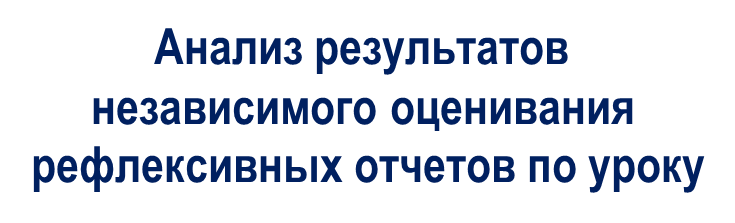 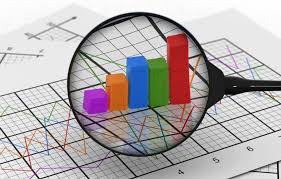 Центр педагогических измерений 
Астана, август  2018
Количество  рефлексивных отчетов (РО)  в разрезе уровней педагогического мастерства (2017г. и 2018г.)
2018
2017
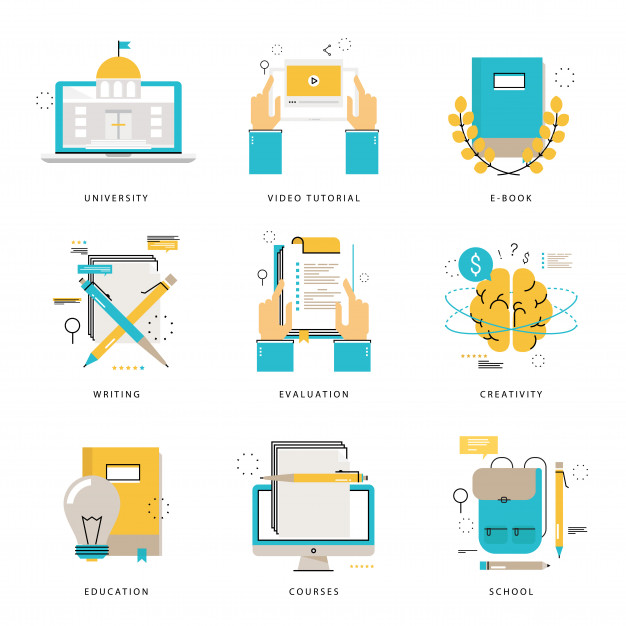 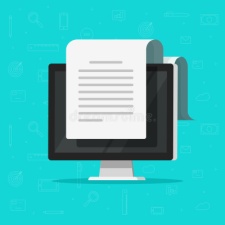 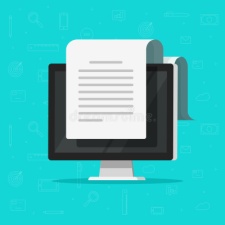 Количество
РО по уроку
Количество 
РО по уроку
20 НИШ и МШ г. Астана
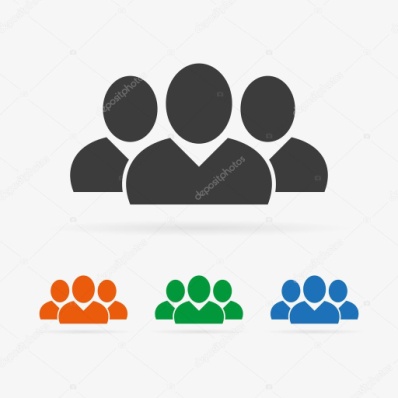 66
123
Учитель
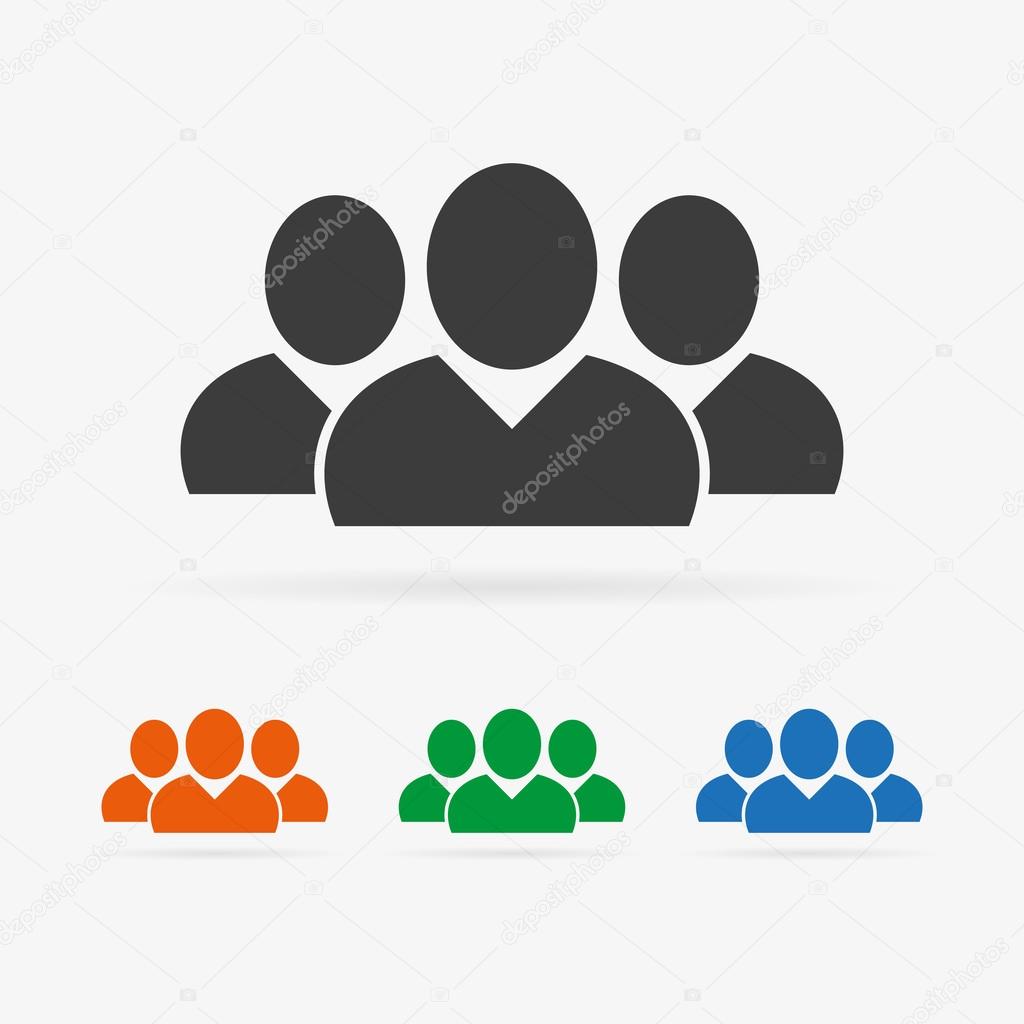 327
527
Учитель-модератор
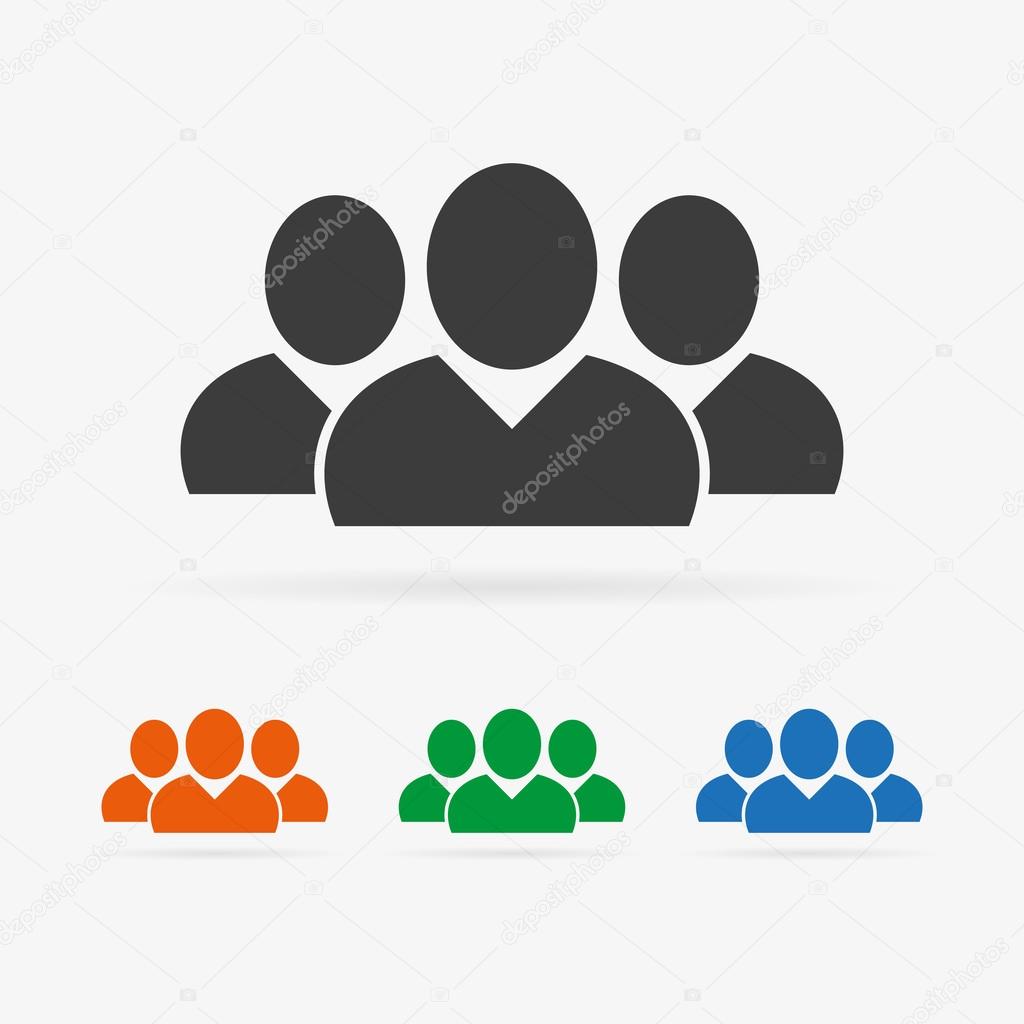 68
71
Учитель-эксперт
7
5
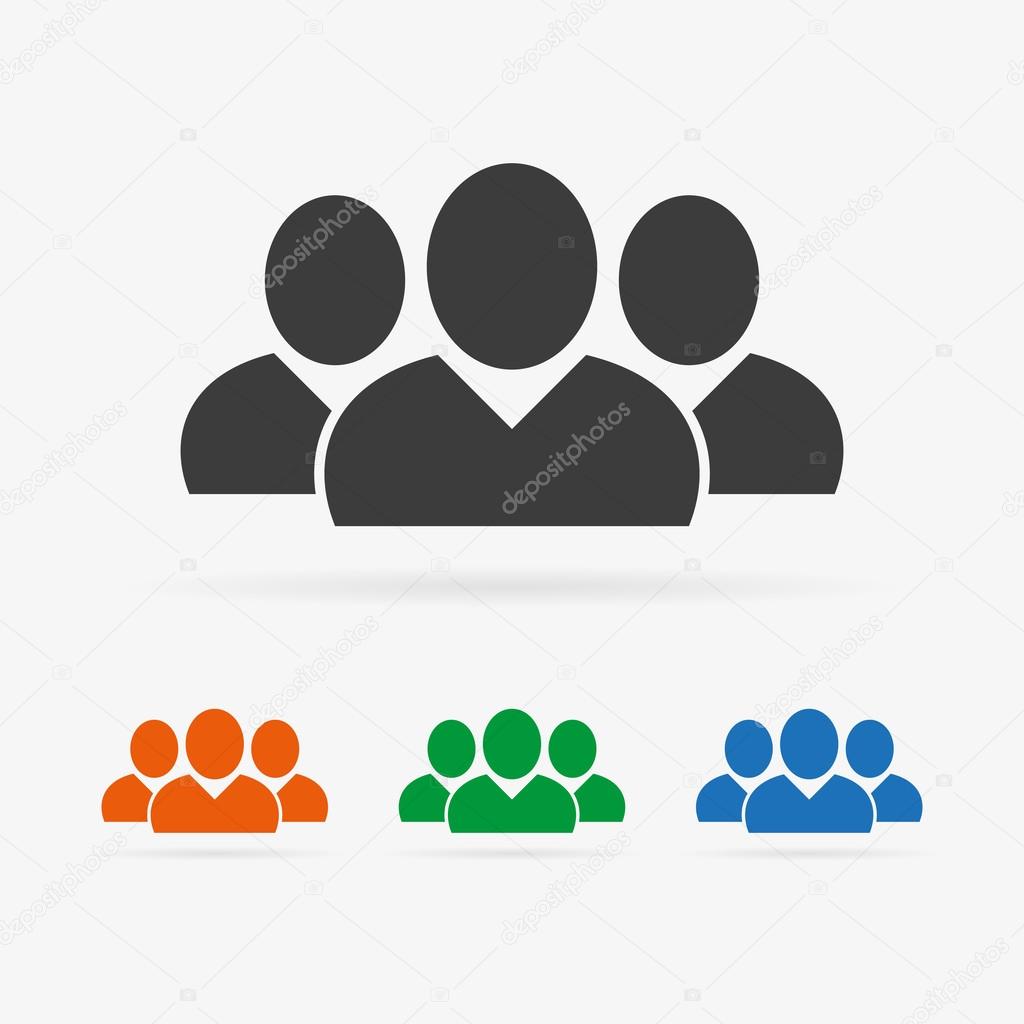 Учитель-исследователь
Оценивание доказательств в РО по уроку (количество баллов по разделам РО)
Определение качества представленных доказательств
Результаты независимого оценивания РО по уроку  
(2017г. и 2018г.)
В 2018 году число рефлексивных отчетов по уроку (РО), набравших необходимое количество баллов и соответствующих заявляемому уровню, составило 61% от общего количества РО, представленных на независимое оценивание, что на 3,6% выше, чем в 2017 г. Данные отчеты имеют доказательства соответствия   всем критериям и предъявляемым требованиям по формированию РО. 
Число РО, не набравших необходимое количество баллов снизилось на 5,8% по сравнению с 2017 г. и составило 34,5% от общего количества РО. 
На 2,16% увеличилось количество РО, в которых обнаружены заимствования их интернета и РО коллег, представленных ранее на независимое оценивание.
Результаты независимого оценивания РО по уроку  (2017 и  2018 г.г.)
Заявляемый уровень педагогического мастерства: «Учитель»
В 2018 году число РО, представленных на заявляемый уровень педагогического мастерства «Учитель» и набравших необходимое количество баллов составило 86,4%, что на 3,9%  меньше, чем в 2017 г. Число РО, не набравших необходимое количество баллов увеличилось на 1,9% и составило 7,6%. На 2 % увеличилось количество РО, в которых обнаружены заимствования, что в 2018 г. составило 6% от общего числа РО на уровень педагогического мастерства «Учитель»
Независимое оценивание РО, предоставленных на заявляемый уровень педагогического мастерства «Учитель»
Качество представленных доказательств рефлексии в РО на заявляемый уровень педагогического мастерства "Учитель"
Выше среднего значения
Среднее значение
Ниже среднего значения
Выводы и рекомендации по оцениванию РО 
на заявляемый уровень педагогического мастерства «Учитель» 
(2017г. и 2018 г.)
Положительные аспекты
Области развития рефлексивной практики
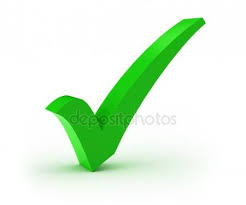 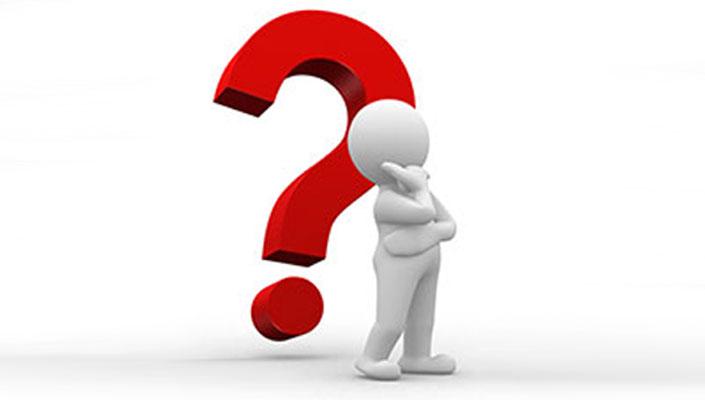 2018
определение подходов планирования с учетом цели профессионального развития;
отражение взаимосвязи темы урока с другими темами программы;
обоснование выбора стратегий обучения с учётом потребностей обучающихся;
определение области развития практики на основе анализа.
оценка как сильных, так и слабых сторон собственной деятельности.
2017
оценка эффективности планирования;
обоснование выбора стратегий обучения и оценивания;
анализ стратегий преподавания и оценивания;
планирование внесения изменений на основе наблюдения учителя и обратной связи учеников.
отражение взаимосвязи темы с другими темами программы;
анализ стратегий с учетом потребностей обучающихся; 
оценка качества урока;
определение конкретных действий по развитию собственной практики.
Результаты независимого оценивания РО по уроку  (2017 и  2018 г.г.)Заявляемый уровень педагогического мастерства: «Учитель-модератор»
В 2018 г. число РО, набравших необходимое количество баллов по заявляемому уровню педагогического мастерства «Учитель-модератор», возросло на 4% по сравнению с 2017 г. и составило 57,2%. На 6,3% снизилось количество РО, не набравших необходимое количество баллов. На 2,3% возросло число РО, в которых обнаружены заимствования.
Независимое оценивание РО на заявляемый уровень педагогического мастерства «Учитель-модератор»
Качество представленных доказательств рефлексии в РО на заявляемый уровень педагогического мастерства "Учитель-модератор"
Выводы и рекомендации по оцениванию РО 
на заявляемый уровень педагогического мастерства «Учитель-модератор» 
(2017г. и 2018 г.)
Положительные аспекты
Области развития рефлексивной практики
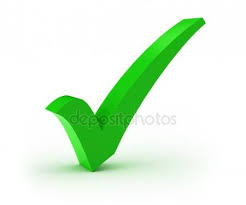 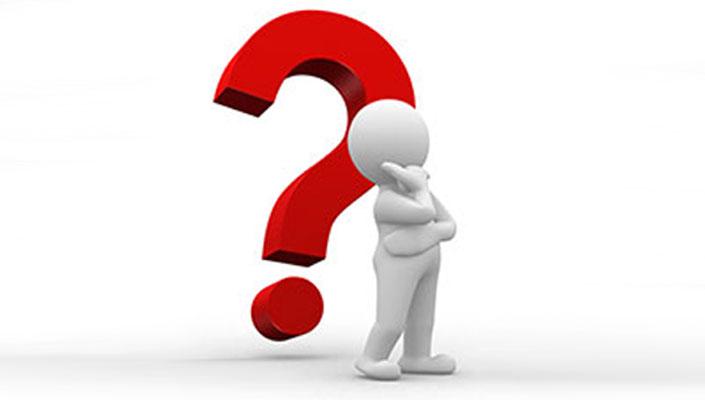 2018
определение проблемы исследования урока;
определение стратегий обучения с учетом  способностей обучающихся;
объяснение, как использованные стратегии преподавания и обучения способствовали достижению целей обучения;
анализ сильных сторон преподавания, затруднений.
оценивание качества урока в соответствии с  целью и ожидаемыми результатами исследования урока;
определение  конкретных действия по изменению собственной практики и практики коллег по результатам исследования урока
2017
обоснование подходов планирования, выбора стратегий обучения и оценивания, ресурсов;
совместное планирование, преемственность темы урока и непрерывность ее изучения;
учет потребностей обучающихся;
анализ использованных стратегий преподавания
определение цели и ожидаемых результатов исследования урока; 
анализ с учетом развития способностей обучающихся;
определение результативности исследования урока;
определение действий по изменению собственной практики и практики коллег на основе рефлексии
Результаты независимого оценивания РО по уроку  (2017 и  2018 г.г.)Заявляемый уровень педагогического мастерства: «Учитель-эксперт»
В 2018 г. число РО, набравших необходимое количество баллов по заявляемому уровню педагогического мастерства «Учитель-эксперт», возросло на 23,7% по сравнению с 2017 г. и составило 60,3%. На 25,1% снизилось количество РО, не набравших необходимое количество баллов. На 4,4% возросло число РО, в которых обнаружены заимствования.
Независимое оценивание РО, предоставленных на заявляемый уровень педагогического мастерства «Учитель-эксперт»
Качество представленных доказательств рефлексии в РО на заявляемый уровень педагогического мастерства «Учитель-эксперт»
Выводы и рекомендации по оцениванию РО 
на заявляемый уровень педагогического мастерства «Учитель-эксперт» 
(2017г. и 2018 г.)
Положительные аспекты
Области развития рефлексивной практики
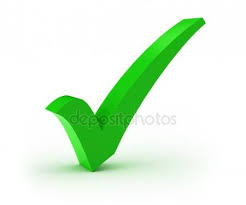 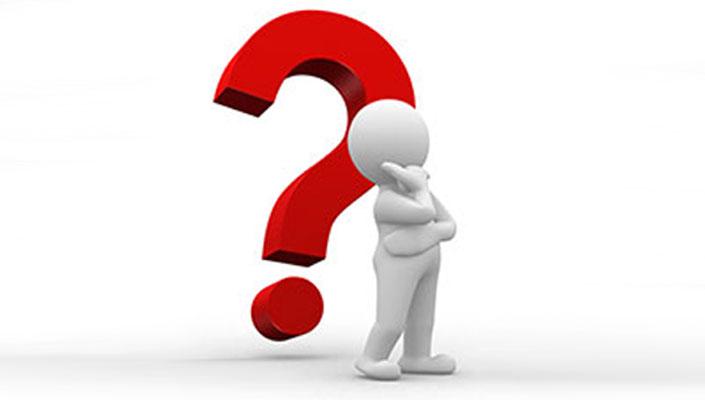 2018
определение проблемы и вопроса исследования практики;
межпредметные связи учебной программы;
обоснование выбора стратегий в соответствии с целями и ожидаемыми результатами развития исследовательских навыков;
анализ стратегий преподавания с учетом развития исследовательских навыков обучающихся;
оценка результативности стратегий обучения и оценивания.
реализация  подходов исследования практики;
определение цели и ожидаемых результатов исследования;
анализ и оценка урока в контексте темы исследования практики;
формулирование выводов по разделам отчета в контексте исследования практики;
определение успешности развития исследовательских навыков обучающихся;
определение  результативности исследования практики  и рекомендации по развитию практики коллег.
2017
обоснование выбора стратегий обучения, направленных на развитие исследовательских навыков
Результаты независимого оценивания РО (2017 и  2018 г.г.)Заявляемый уровень педагогического мастерства: «Учитель-исследователь»
В 2018 г., аналогично с 2017 г.  нет РО, набравших необходимое количество баллов по заявляемому уровню педагогического мастерства «Учитель-исследователь». Число РО, не набравших необходимое количество баллов по заявляемому уровню педагогического мастерства составило 100%, заимствований в данных РО не обнаружено.
Независимое оценивание РО, предоставленных на заявляемый уровень педагогического мастерства «Учитель-исследователь»
Качество представленных доказательств рефлексии в РО на заявляемый уровень педагогического мастерства «Учитель-исследователь»
Выводы и рекомендации по оцениванию РО 
на заявляемый уровень педагогического мастерства «Учитель-исследователь» 
(2017г. и 2018 г.)
Положительные аспекты
Области развития рефлексивной практики
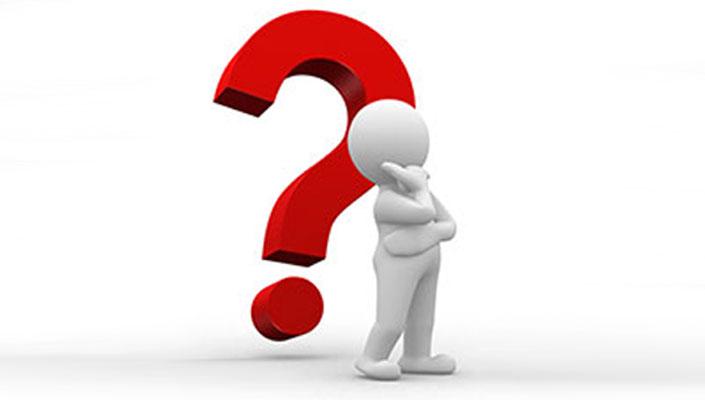 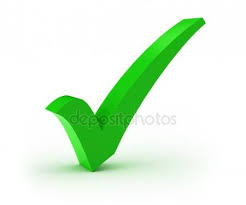 2018
цели авторской программы;
выводы  об эффективности планирования урока по авторской программе и рекомендации коллегам;
выводы об эффективности преподавания и оценивания в соответствии с целями и ожидаемыми результатами авторской программы;
рекомендации по развитию практики коллег на основе рефлексии по результатам реализации авторской программы;
объяснение подходов планирования урока по апробированной авторской программе;
объяснение, как при планировании учитывались цели и идеи авторской программы;
формулирование выводов по преподаванию, оцениванию в соответствии с целями и ожидаемыми результатами авторской программы;
2017
анализ эффективности авторской программы;
обоснование и оценивание подходов планирования урока с учетом целей авторской программы;
идеи по развитию стратегий обучения и оценивания по авторской программе;
выводы по развитию авторской программы
определение цели и ожидаемых результатов реализации авторской программы;
оценка стратегий обучения и оценивания в соответствии с целями и ожидаемыми результатами реализации авторской программы;
планирование  развитие авторской программы;
рекомендации по развитию практики коллег на основе реализации авторской программы
Направления развития практики